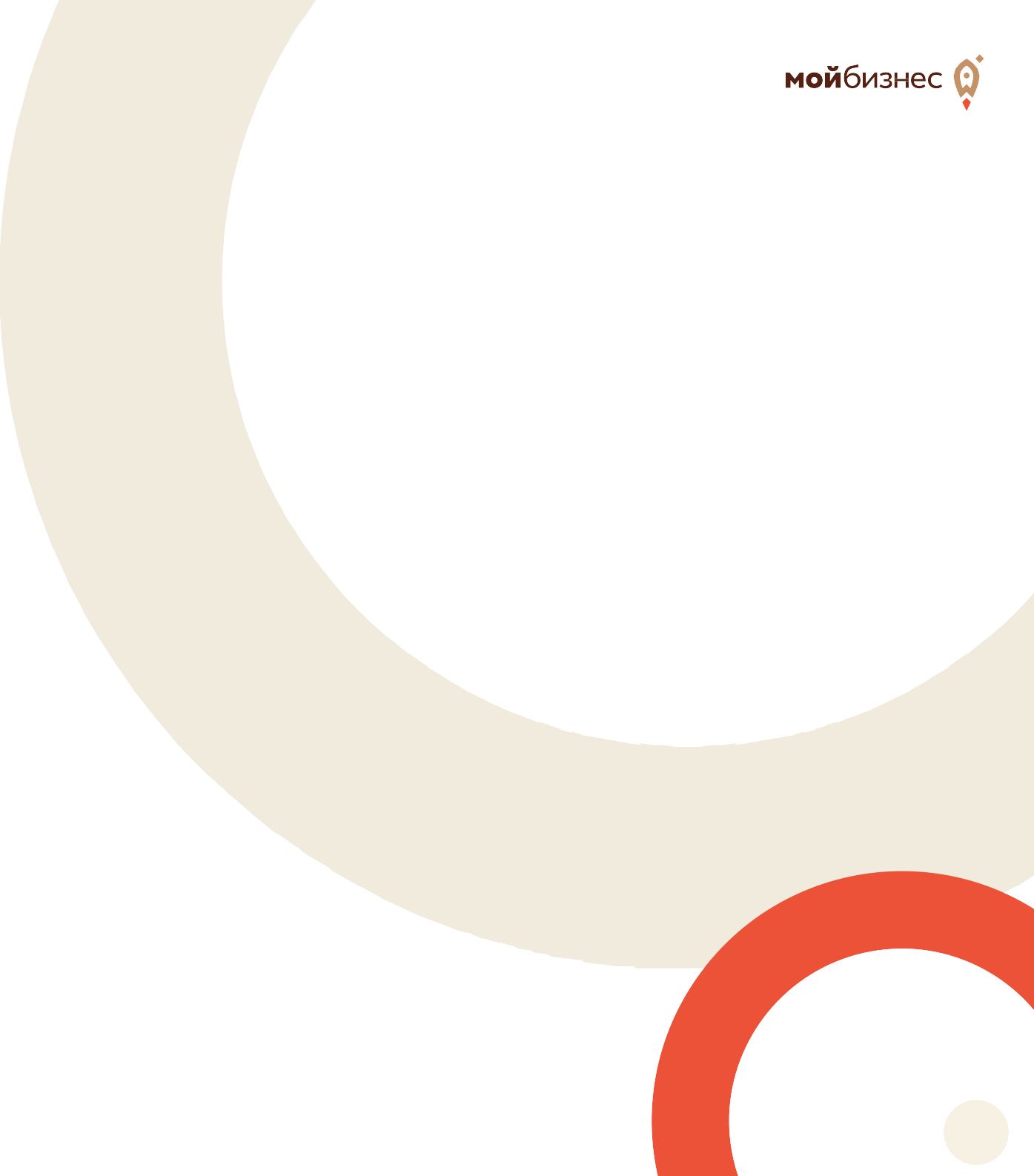 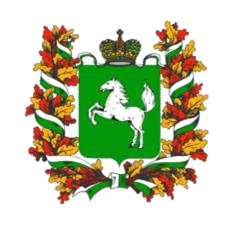 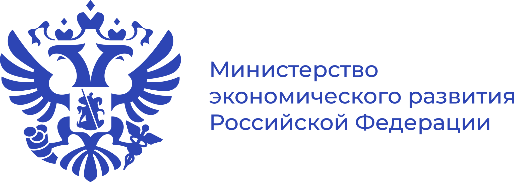 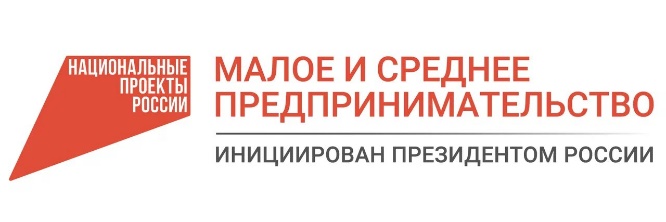 АДМИНИСТРАЦИЯТОМСКОЙ ОБЛАСТИ
МОЙ
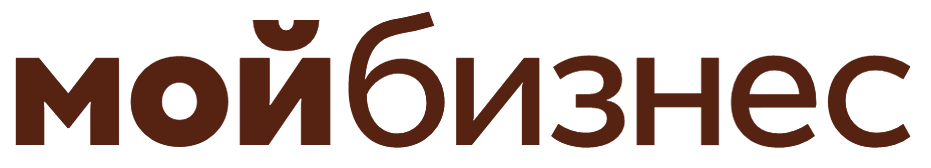 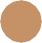 Томская область
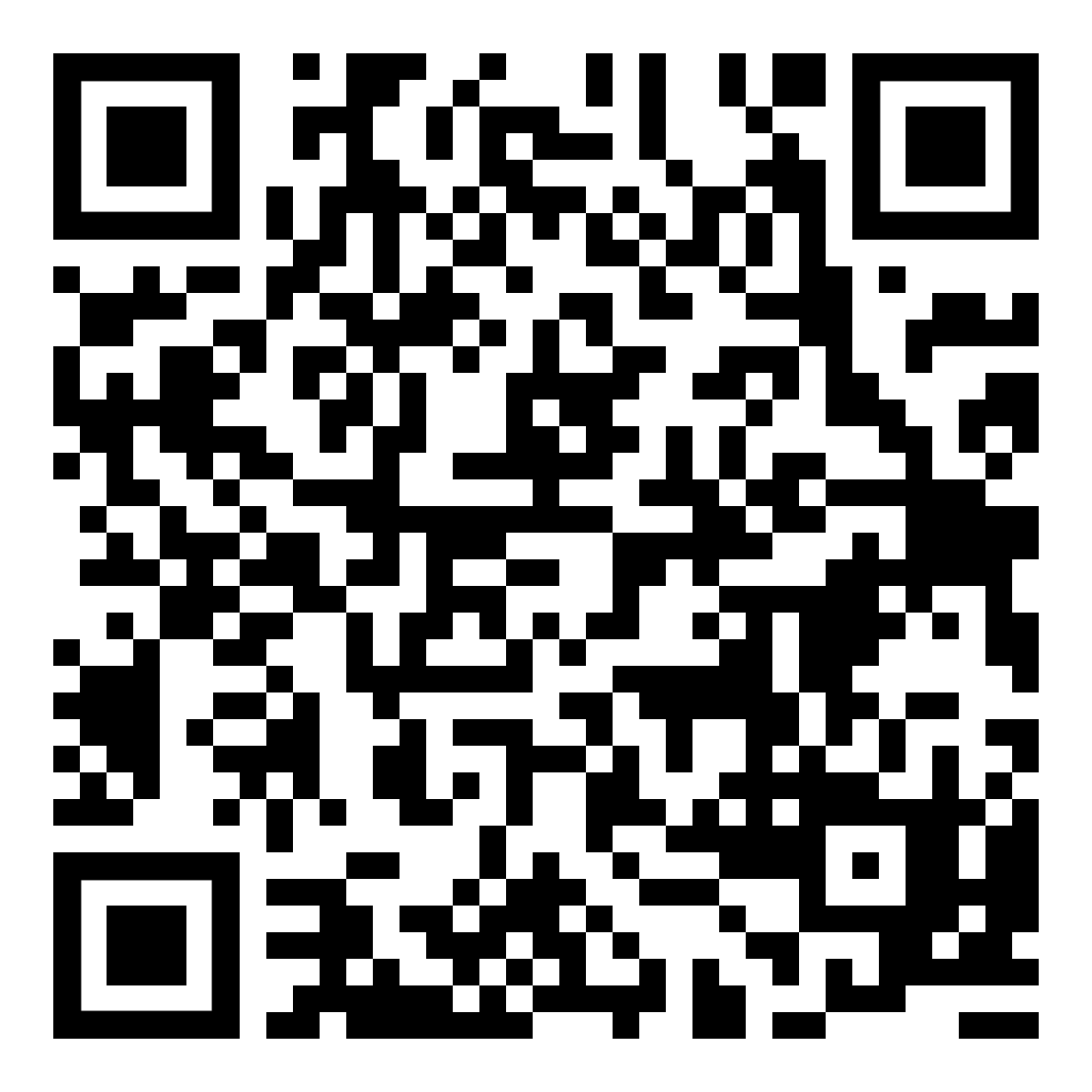 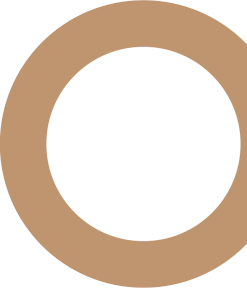 Наш сайт
mb.tomsk.ru
Наш Telegram
t.me/frb_tomsk
Наш VK
vk.com/frb_tomsk
1
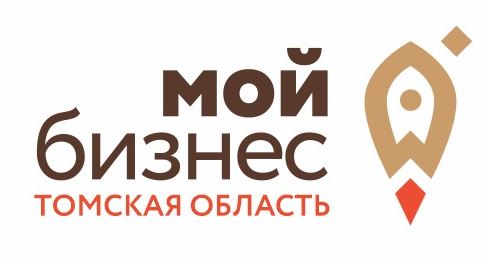 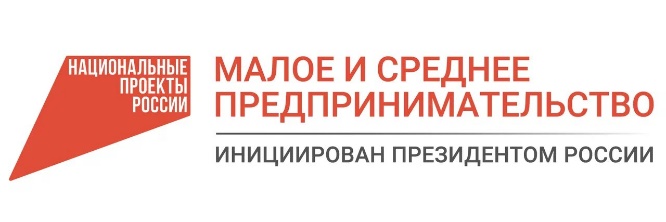 Для нас важно каждое мнение!
Пройдите, пожалуйста, исследование
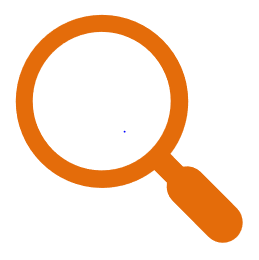 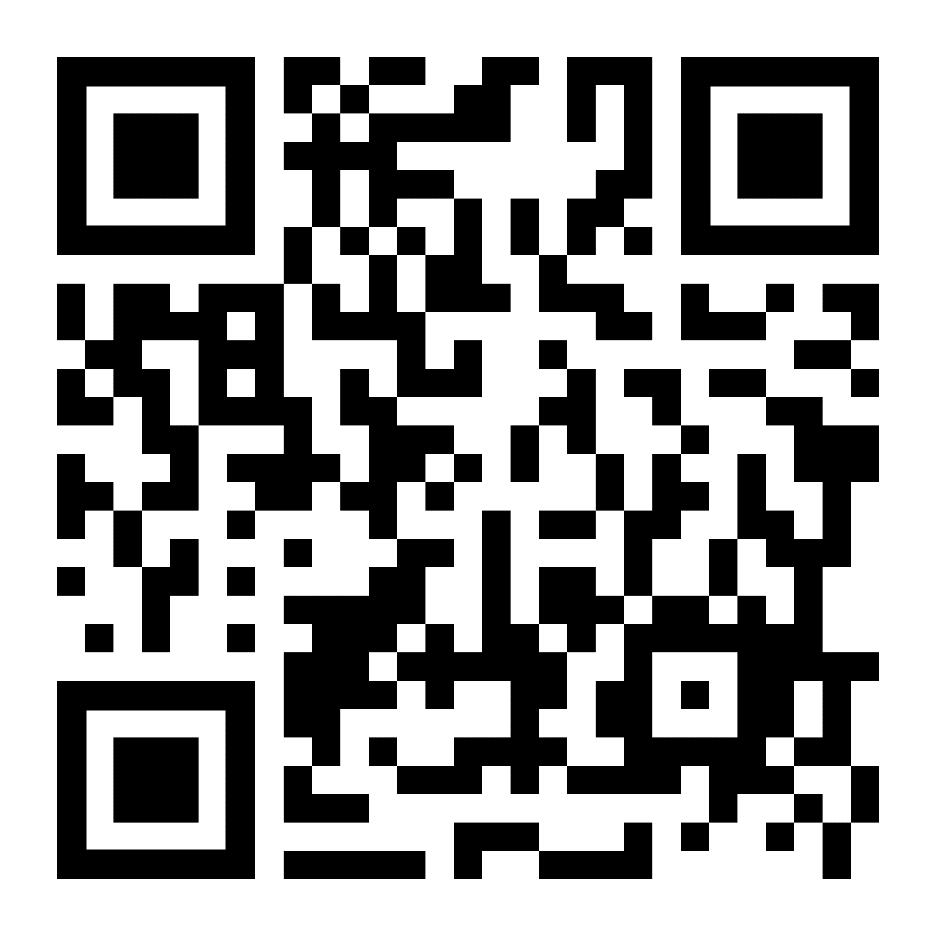 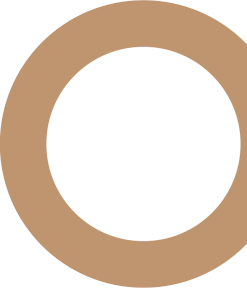 тел. 901-000
tomsk.cpp@mb.tomsk.ru

Cайт: mb.tomsk.ru  
ВК: vk.com/frb_tomsk
telegram: t.me/@frb_tomsk
г. Томск, Московский тракт, 12
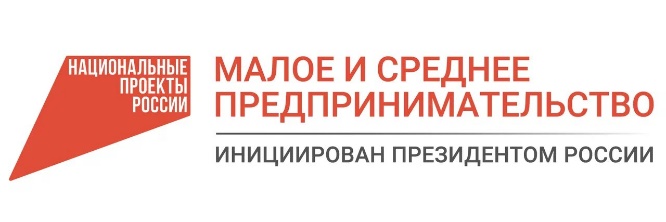 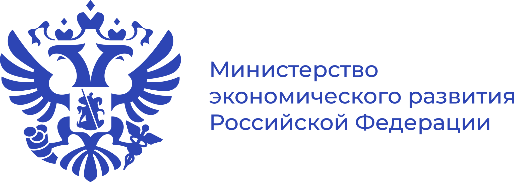 СТРУКТУРА ЦЕНТРА «МОЙ БИЗНЕС»
Центр развития малого и среднего предпринимате-льства
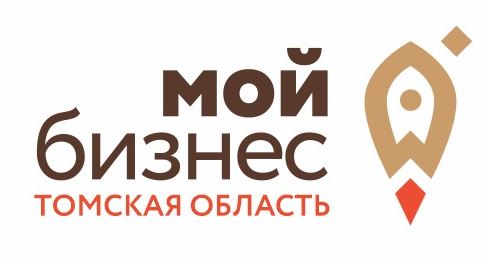 Центр поддержки экспорта
Центр инноваций социальной сферы
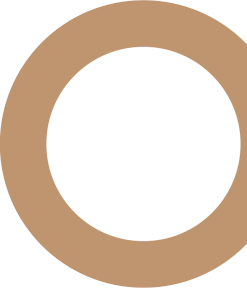 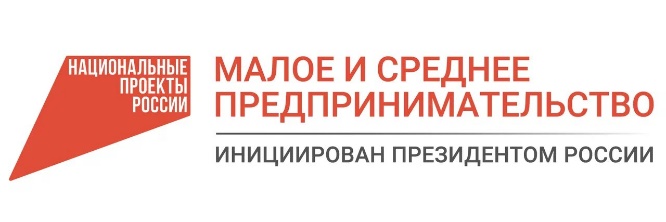 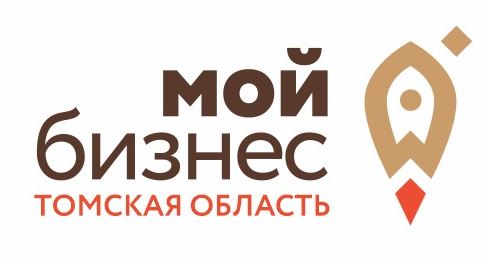 Для тех, кто планирует стать предпринимателем
Консультационные услуги
Семинары, тренинги, обучающие мероприятия
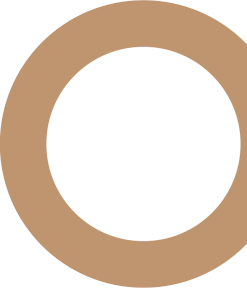 Регистрация организационной формы (ИП,ООО)
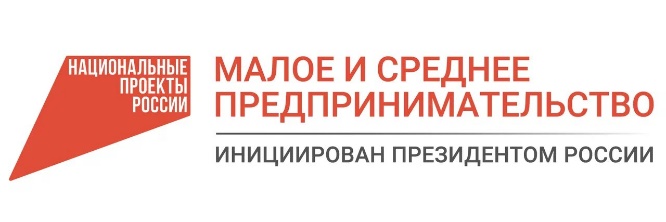 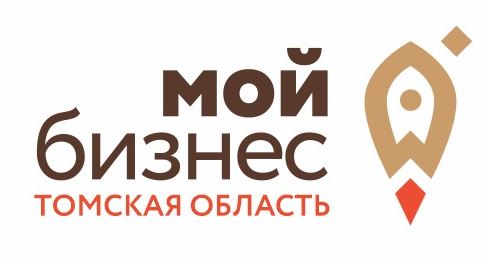 Консультационные услуги
Семинары, тренинги, обучающие мероприятия
Регистрация организационной формы (ИП,ООО)
САМОЗАНЯТЫЙ
Размещение на ЭЛЕКТРОННОЙ ТОРГОВОЙ ПЛОЩАДКЕ OZON
Реклама на радиостанциях Томской области, социальной сети (Вконтакт)
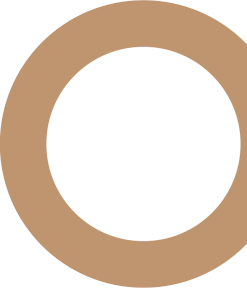 Афиша в маршрутных автобусах
Участие в Фестивалях, Форумах
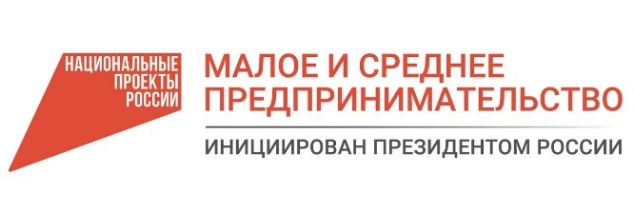 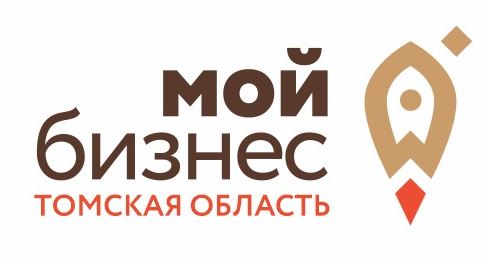 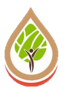 Консультационные услуги
Семинары, тренинги, обучающие мероприятия
Размещение на ЭТП
Реклама на радиостанциях Томской области, социальной сети (Вконтакт), участие в Фестивалях, Форумах
Центр ИнновацийСоциальной СферыТомской области
Действующий предприниматель
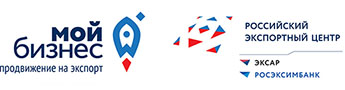 Выставочно-ярмарочные мероприятия
Бизнес-миссии, Бизнес-туры
Стажировки
2gis.ru и рекламное продвижение
Комплексные услуги для развития бизнеса*
Акселерационные программы для экспортеров**
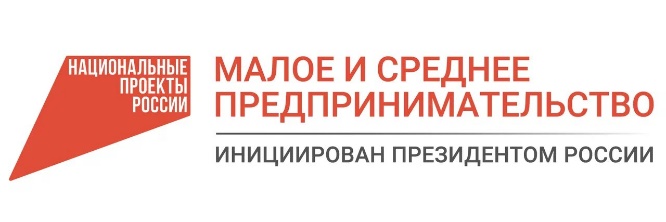 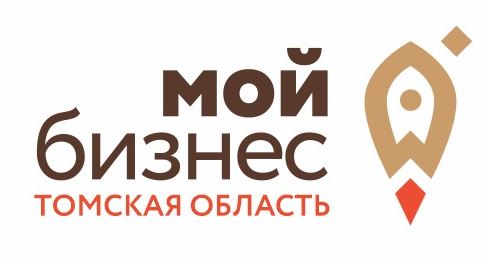 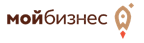 *Комплексные Услуги Центр развития МСП, Центр инноваций социальной сферы
Продвижение+
Реклама*
(баннер)
Рекламная афиша
(афиша в 
маршрутных
 автобусах)
Рекламная продукция
(визитки и листовки)
Мобильный стенд
(ролл-ап)
Сертификация 
и 
декларирование
Товарный 
знак
Маркетинго-вый анализ
Продвижение
+
Реклама
(баннер)(северные территории)
Рекламная 
Афиша
(афиша в лифте) 
(северные территории)
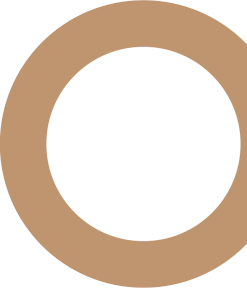 Упаковка 
франшизы
Продвижение
 франшизы
Онлайн-касса
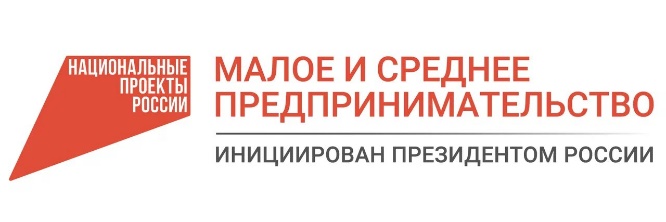 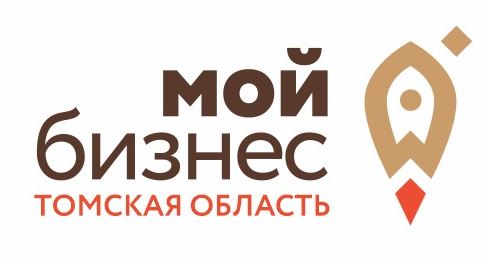 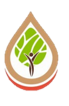 Центр ИнновацийСоциальной СферыТомской области
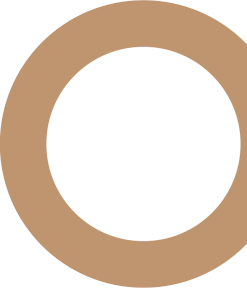 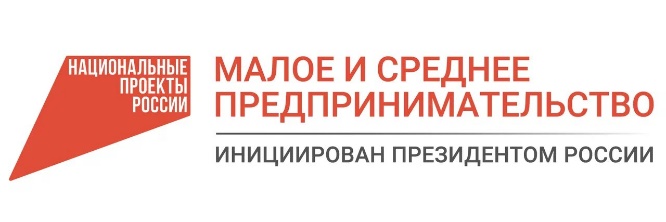 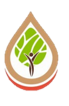 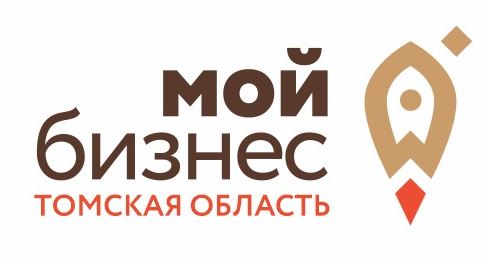 Центр ИнновацийСоциальной СферыТомской области
Можно получить статус социального предприятия если осуществляется:
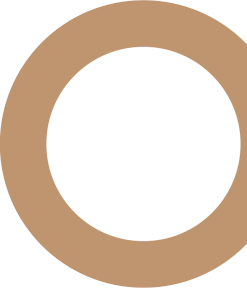 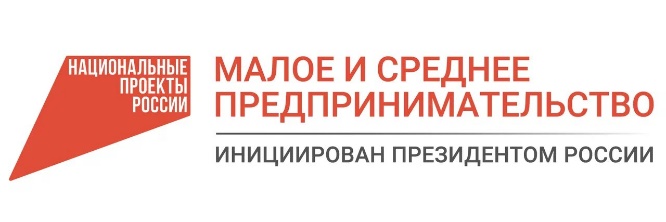 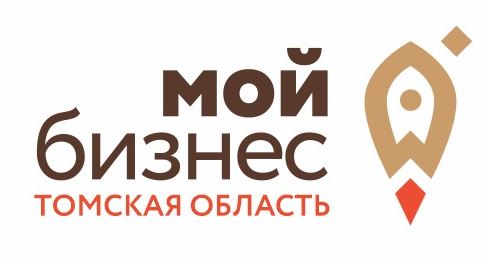 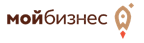 *Комплексные Услуги Центр поддержки экспорта:
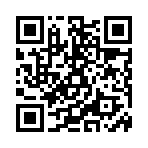 Участие в международной выставке на стенде ТО
Поиск иностранного 
партнера
Участие в международной бизнес-миссии
Участие в выставке с 
индивидуальным стендом
Аналитическая поддержка экспортной деятельности
Участие в выставках и бизнес-миссиях РЭЦ
Размещение на международных ЭТП
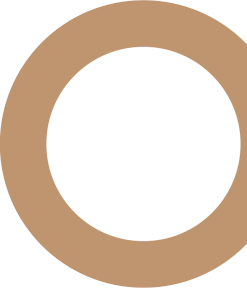 Образовательные 
мероприятия 
для экспортеров
Организация онлайн-переговоров
Участие в реверсной бизнес-миссии
Участие в акселерационной программе
Финансовые продукты РЭЦ
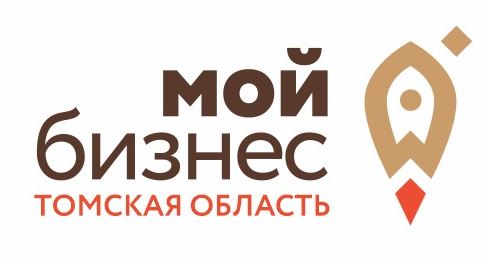 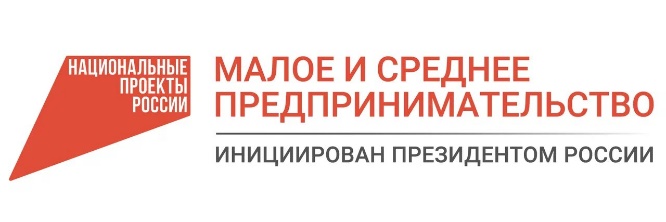 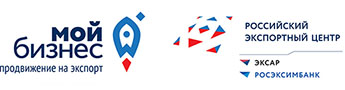 Можно получить продвижение на экспорт если:
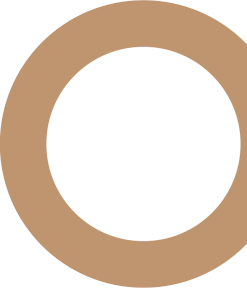 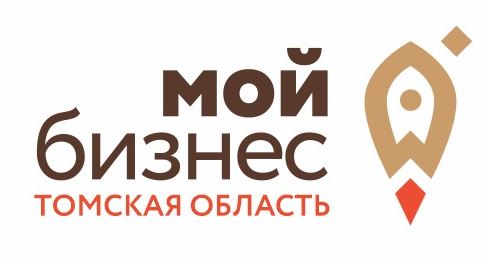 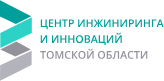 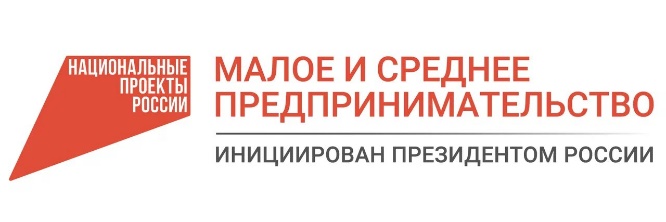 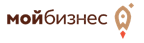 *Комплексные Услуги Региональный центр инжиниринга,   Центр кластерного развития
              для производственных предприятий                     для участников кластеров
Разработка пром. дизайна и/или прототипа новой продукции*
Разработка
дизайна упаковки участников кластера
Разработка мобильного приложения*
Модернизация интернет-сайта*
Маркетинговые исследования*
Помощь в подаче заявки на регистрацию патента
Съемка видеоролика по запросу компании 
(2 вида)
Разработка бизнес-плана
Патентные исследования
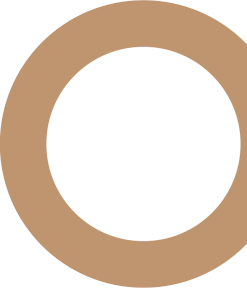 Регистрация товарных знаков с разработкой дизайнов
Разработка каталога продукции для биомедицинской / IT отрасли
Разработка медиаплана,
дизайна упаковки
Программа модернизации производства
Сертификация продукции *
Предприниматель оплачивает 20% от стоимости услуг
* Для новых продуктов/услуг
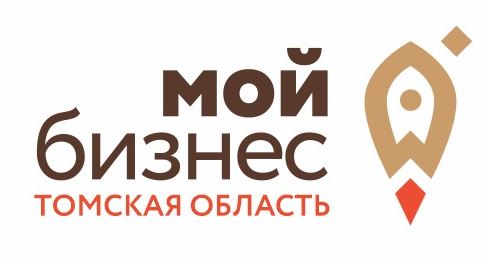 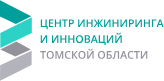 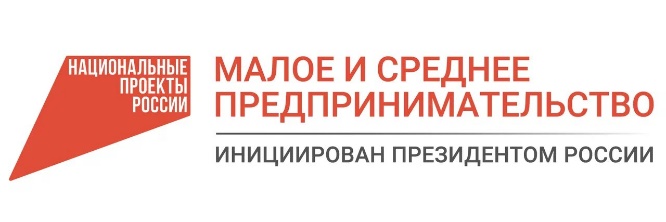 Получить услуги могут предприниматели, 
соответствующие следующим параметрам:
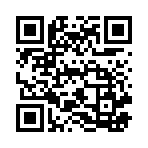 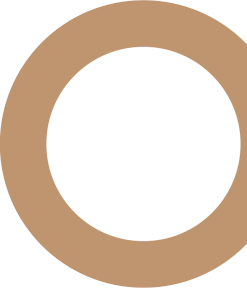 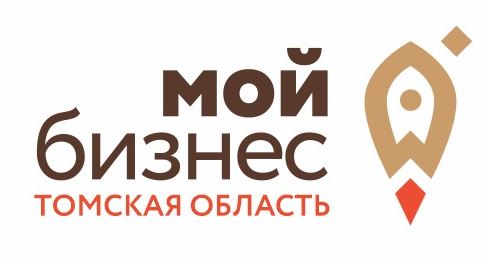 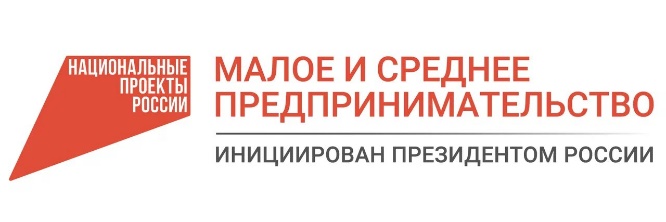 Цифровая платформа МСП.РФ
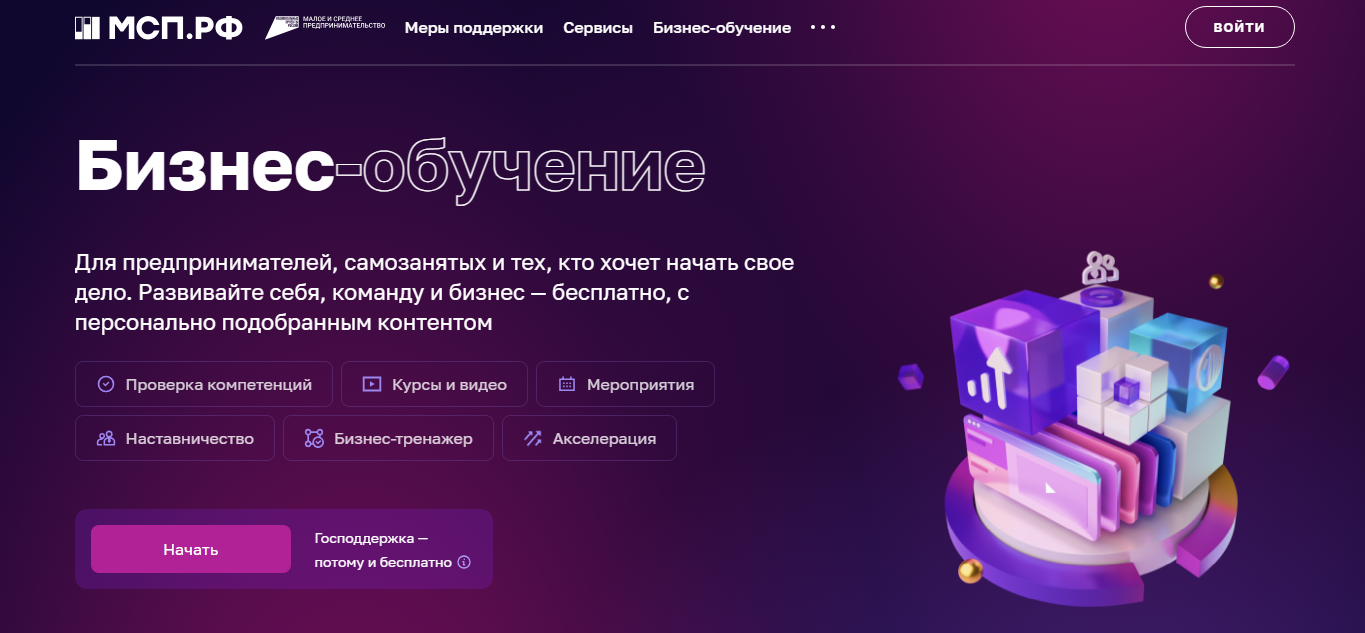 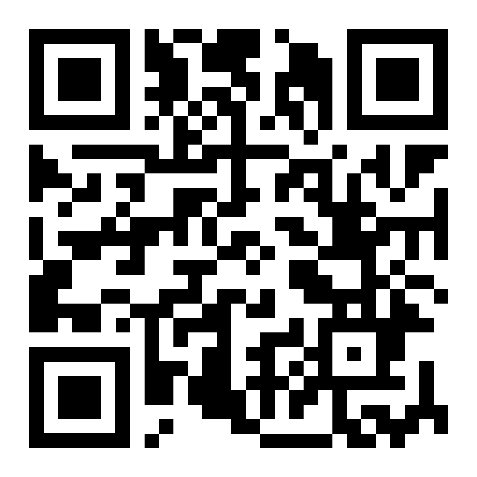 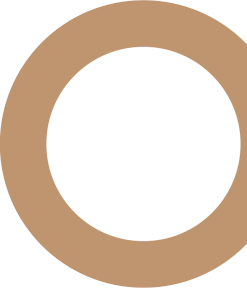 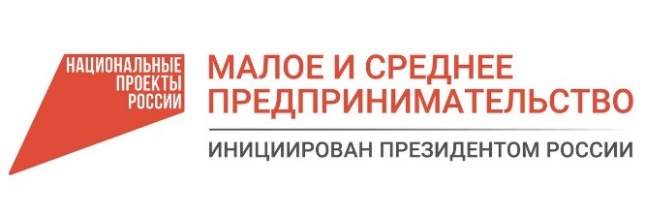 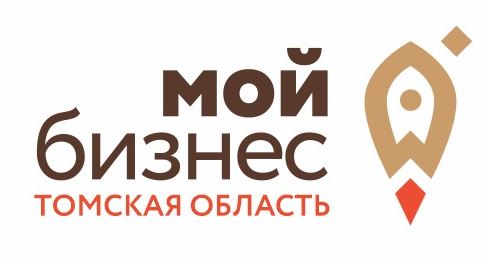 Программы микрофинансирования, направленные на различные цели бизнеса (льготное кредитование) от 3,75% годовых
ЕСЛИ НУЖНЫ ДЕНЬГИ:
Предоставление поручительств бизнесу Томской области 
     (50% гарантийное покрытие)
Предоставление грантов для молодежного предпринимательства 
     (до 500 тыс. руб.) до 25 лет
Предоставление грантов для социальных предпринимателей (до 500 тыс. руб.)
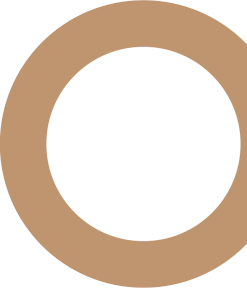 Социальный контракт (до 350 тыс. руб.)
Программа для стартующего бизнеса  (до 700 тыс. руб.) от 0 до 2х лет
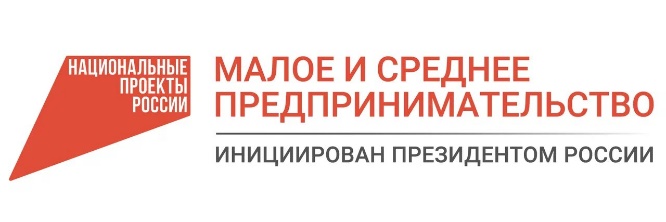 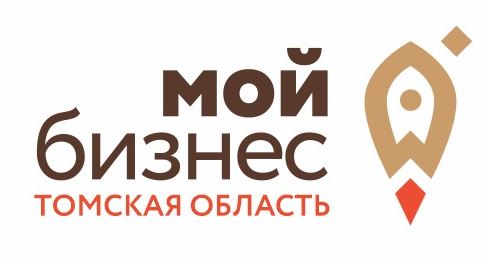 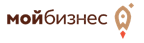 Если нужно помещение
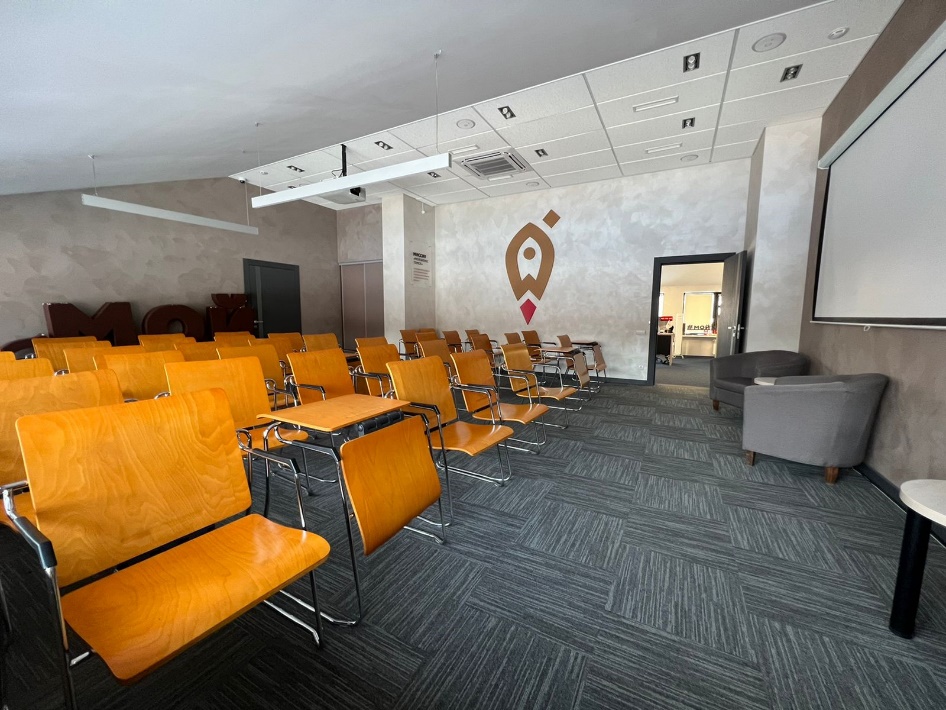 Безвозмездная аренда:
Конференц-зал
Переговорная комната
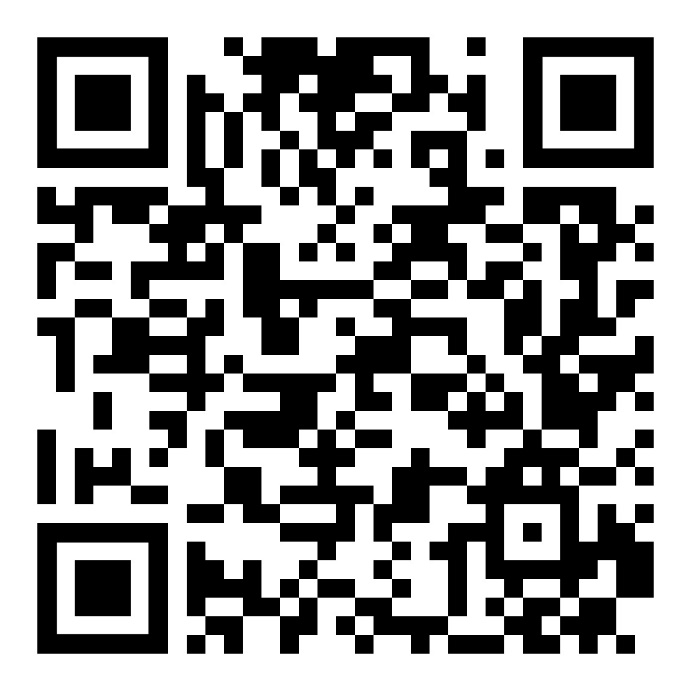 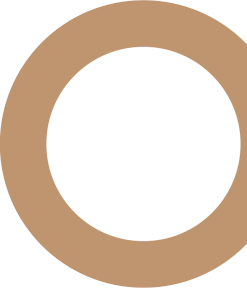 Телефон горячей линии:
8(3822) 901-000
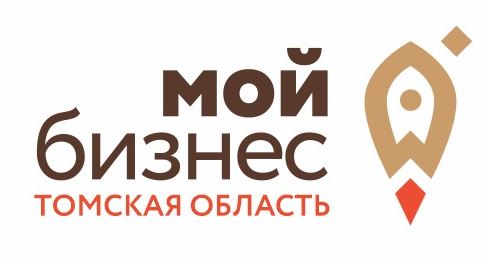 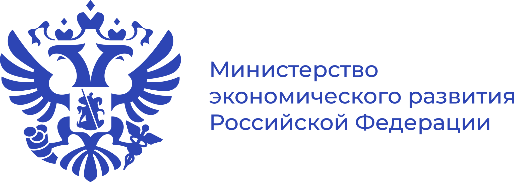 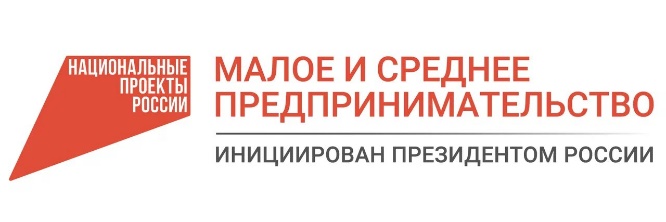 Партнерская программа с Яндекс Бизнес
Срок до 30 июня!
 
Воспользоваться могут ИП, ООО и самозанятые, которые ранее не продвигали свои товары и услуги в Яндекс Бизнесе или в течение года.

Промокод на 7 000 руб. действует при минимальном бюджете рекламной кампании от 20 000 руб. и сроке размещения от 90 дней. 7 000 руб. на первый запуск рекламы своих услуг в Яндекс Бизнесе.
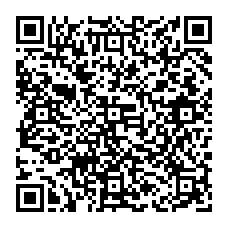 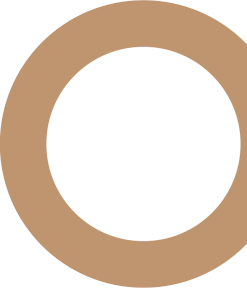 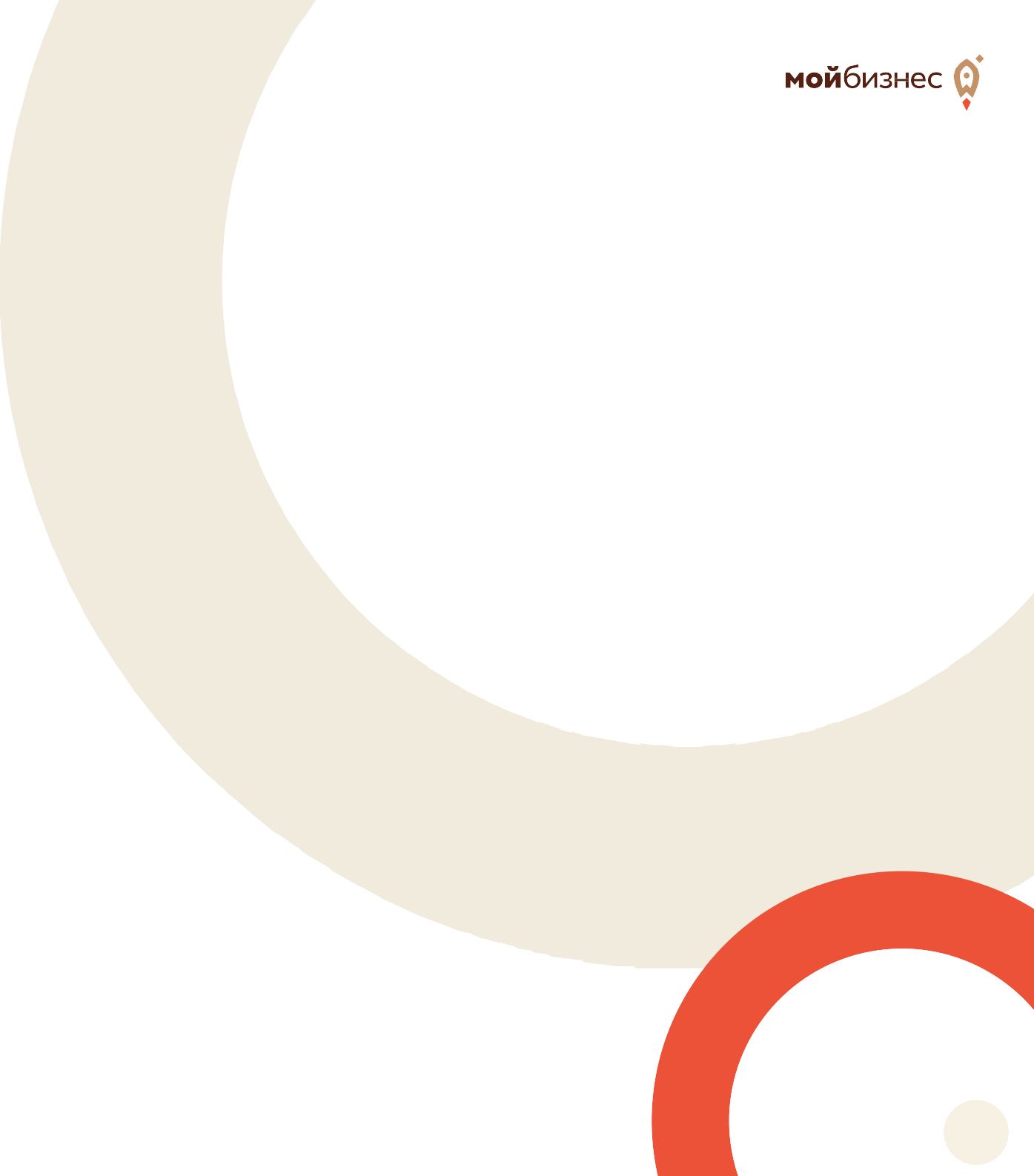 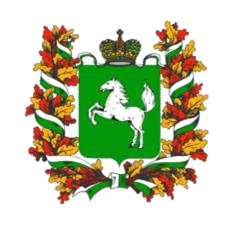 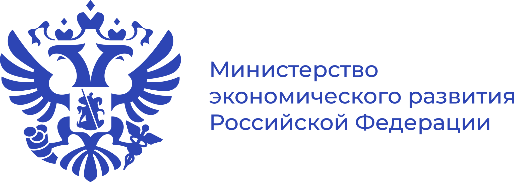 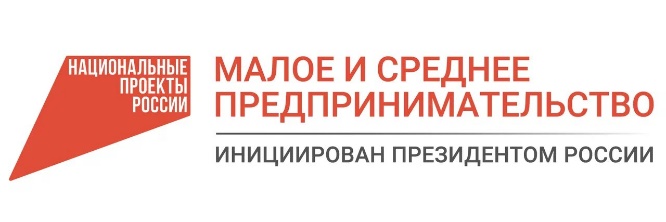 АДМИНИСТРАЦИЯТОМСКОЙ ОБЛАСТИ
МОЙ
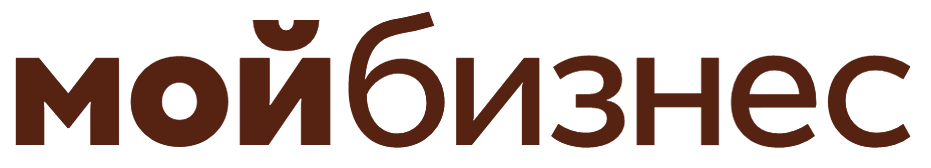 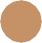 Томская область
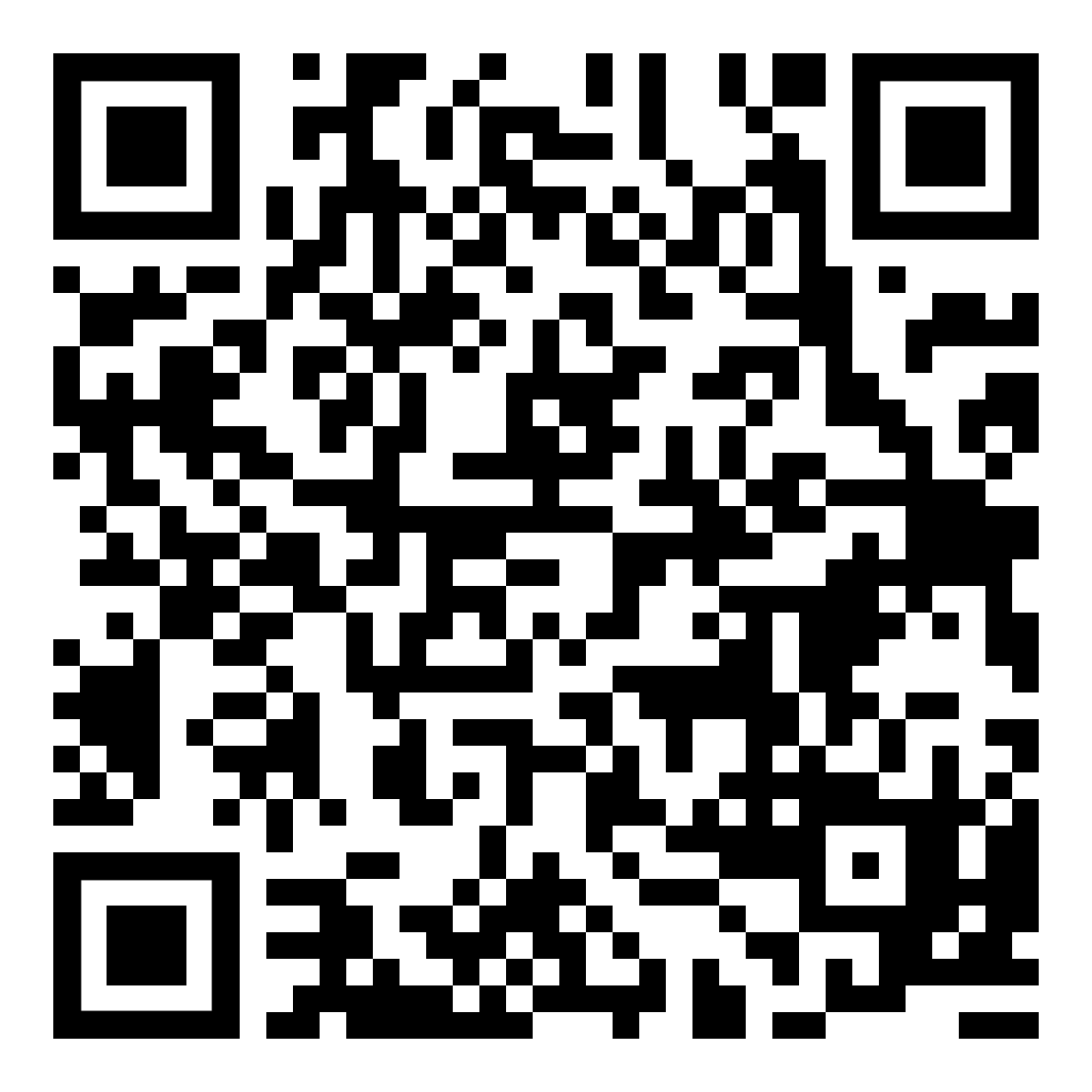 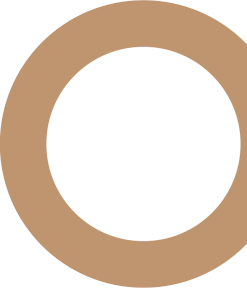 Наш сайт
mb.tomsk.ru
Наш Telegram
t.me/frb_tomsk
Наш VK
vk.com/frb_tomsk
1